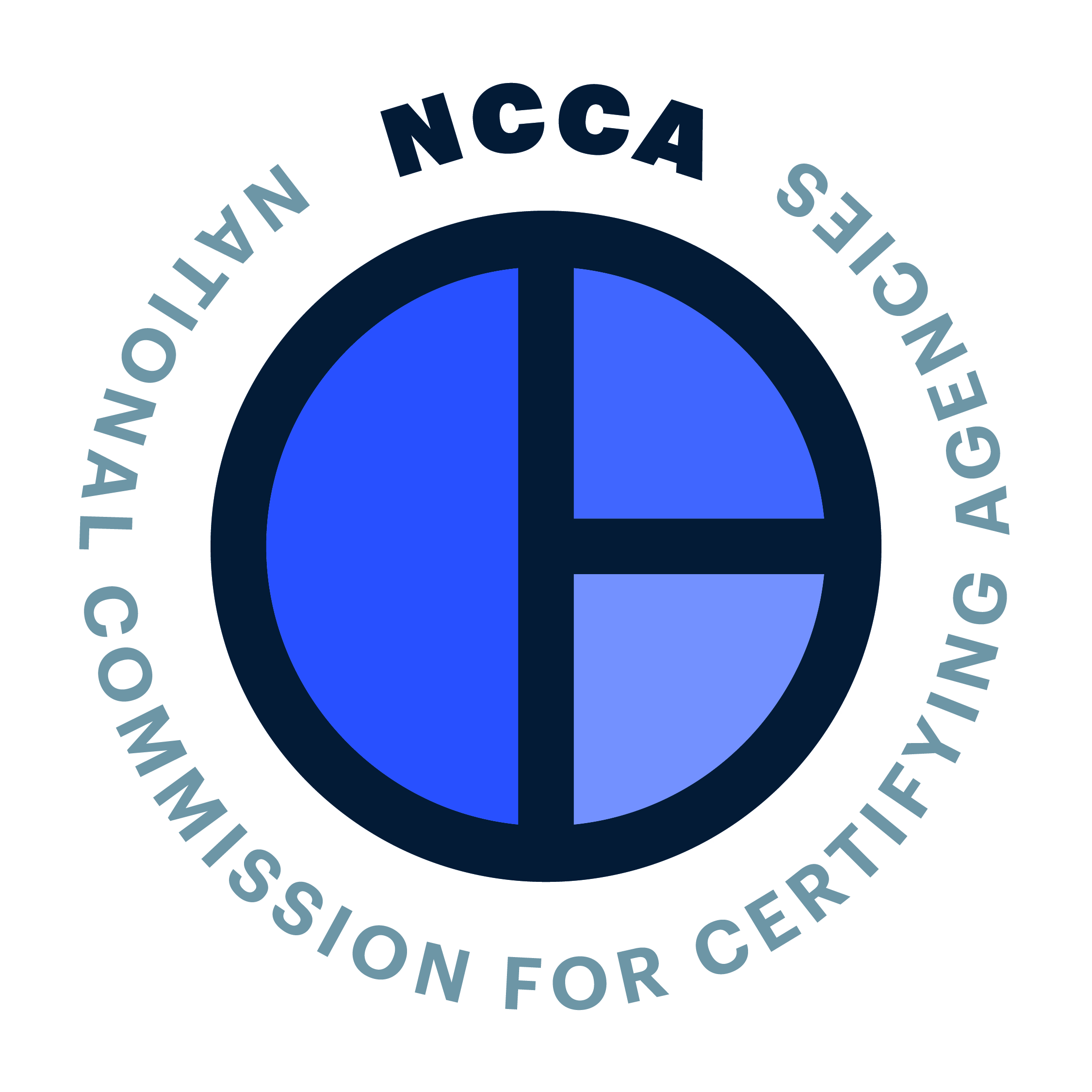 Supplemental Resource for 30-Day NCCA Standards Revision Public Comment Period
July 1 – July 31, 2021
Community. Competence. Credibility.
credentialingexcellence.org
Resource for NCCA Standards Revision Public Comment Period
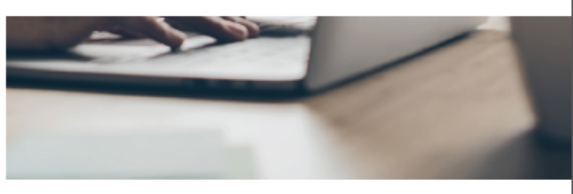 Standard 1
The current revisions were made as a response to public comments requesting additional clarity.
credentialingexcellence.org
2
Resource for NCCA Standards Revision Public Comment Period
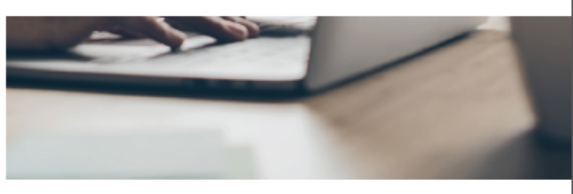 Standard 3
The Main Committee received feedback during the first public comment period requesting additional clarity regarding the term “conflict of interest” in Standard 3. The proposed revision was made to provide additional clarity without altering the original intent of the standard.
credentialingexcellence.org
3
Resource for NCCA Standards Revision Public Comment Period
Standard 5
The revision reflects a broader statement to encompass various types of personnel (i.e., employees, contractors, vendors).
credentialingexcellence.org
4
Resource for NCCA Standards Revision Public Comment Period
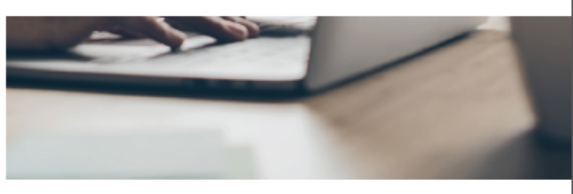 Standard 8 and 9
Added commentary that includes suggested evidence. This is consistent with suggested evidence commentary available for all other standards.
credentialingexcellence.org
5
Resource for NCCA Standards Revision Public Comment Period
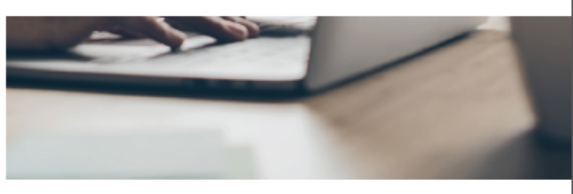 Standard 12
Additional items added to the suggested evidence list as requested through public comments. The request was made in order for added clarity regarding compliance expectations for this standard.
credentialingexcellence.org
6
Resource for NCCA Standards Revision Public Comment Period
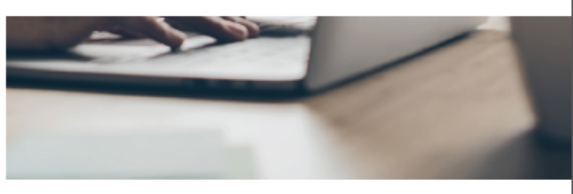 Standard 13
The revision to the commentary aligns with the essential elements and provides additional clarification as to representativeness of panels.
credentialingexcellence.org
7
Resource for NCCA Standards Revision Public Comment Period
Standard 14
The revision to the commentary aligns with the essential elements and provides additional clarification if there happens to be a situation in which specifications are not consistent with those documented in a job analysis report. 
The revisions to suggested evidence are more encompassing of various types of documentation that can be provided to demonstrate compliance with this standard.
credentialingexcellence.org
8
Resource for NCCA Standards Revision Public Comment Period
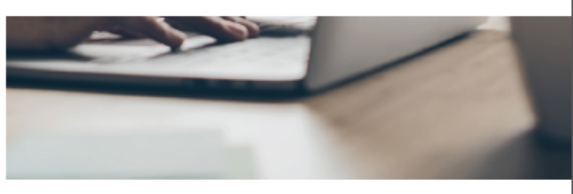 Standard 16
The revisions are intended to ensure certification programs have processes to help prevent bias and promote fairness throughout their exam development procedures. 
Commentary revised to clarify the intent of the standard, which addresses fixed and non-fixed forms (e.g., CAT, LOFT).
credentialingexcellence.org
9
Resource for NCCA Standards Revision Public Comment Period
Standard 18
Revisions address the comments received to further address alternate exam administration modalities (i.e., remote proctoring) and monitoring across modalities.
Standard 19
The revision to the commentary further clarifies the intent of the requirement of the standard.
credentialingexcellence.org
10
Resource for NCCA Standards Revision Public Comment Period
Standard 20
The Essential Element revision was made in response to public comments that exam adaptation is not limited to language translation. 
The revision to commentary is to clarify the definition of DIF, which does not appear in the Basic guide to credentialing terminology, 2nd edition.
Standard 21
Accepted revision proposed through public comments as a concise alternative to original revision.
credentialingexcellence.org
11
Resource for NCCA Standards Revision Public Comment Period
Standard 22
Accepted revision proposed through public comments to include additional examples under suggested evidence.
Standard 23
Added a commentary that includes suggested evidence. This is consistent with suggested evidence commentary available for all other standards.
credentialingexcellence.org
12
credentialingexcellence.org
13